Master the Secrets of VMware Licensing to Maximize Your Investment
Learn the essential steps to avoid overspending and to maximize negotiation leverage with VMware.
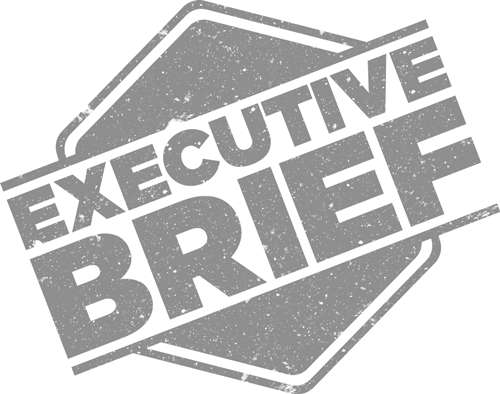 ANALYST PERSPECTIVE
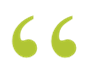 The mechanics of negotiating a deal with VMware may seem simple at first as the vendor is willing to provide a heavy discount on an Enterprise License Agreement (ELA). However, come renewal time, when a reduction in spend or shelfware is needed, or to exit the ELA altogether, the process can be exceedingly frustrating as VMware holds the balance of power in the negotiation. 
Negotiating a complete agreement with VMware from the start can save you from an immense headache and unforeseen expenditures. Many VMware customers do not realize that the terms and conditions in the Volume Purchasing Program (VPP) and Enterprise Purchasing Program (EPP) agreements limit how and where they are able to use their licenses. 
Furthermore, after the renewal is complete, organizations must still worry about the management of various license types, accurate discovery of what has been deployed, visibility into license key assignments, and over and under use of licenses. 
Preventive and proactive measures enclosed within this blueprint will help VMware clients mitigate this minefield of challenges.
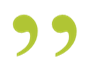 Scott Bickley
Research Lead, Vendor Practice Info-Tech Research Group
Our understanding of the problem
IT managers scoping their VMware licensing requirements and compliance position.
CIOs, CTOs, CPOs, and IT directors negotiating licensing agreements in search of cost savings.
ITAM/SAM managers responsible for tracking and managing VMware licensing.
IT and business leaders seeking to better understand VMware licensing options.
A VMO in the process of a contract renewal.
Understand and simplify licensing per product to help optimize spend.
Ensure agreement type is aligned to needs.
Navigate the purchase process to negotiate from a position of strength.
Manage licenses more effectively to avoid compliance issues, audits, and unnecessary purchases.
Understand licensing methods in order to make educated and informed decisions.
CFOs and the finance department 
Enterprise architects
ITAM/SAM team
Network and IT architects 
Legal 
Procurement and sourcing
Executive summary
Contracts are typically overweighted with a discount at the expense of contractual T&Cs that can restrict license usage and expose you to unpleasant financial surprises and compliance risk.
VMware customers almost always have incomplete price information from which to effectively negotiate a “best in class” ELA.
VMware has a large lead in being first to market and it realizes running dual virtualization stacks is complex, unwieldy, and expensive. To further complicate the issues, most skill sets in the industry are skewed towards VMware.
VMware’s dominant market position and ownership of the virtualization market is forcing customers to focus on managing capacity demand to ensure a positive ROI on every license.
The trend towards a hybrid cloud for many organizations, especially those considering using VMware in public clouds, results in confusion regarding licensing and compliance scenarios.
A lack of understanding around VMware’s licensing models, bundles, and negotiation tactics makes it difficult to negotiate from a position of strength.
Unfriendly commercial practices combined with hyperlink-ridden agreements  have left organizations vulnerable to audits and large shortfall payments.
ELAs come in several purchasing models and do not contain the EULA or various VMware product guide documentation that governs license usage rules and can change monthly.
Take the time to carefully read through any current agreements with VMware and be ready to take proactive action based on the various terms and conditions specific to your agreement. 
Understand VMware’s business model with various license types and contracting methods, as shelfware and over spending are common. 
Gain visibility into VMware deployments and licensing needs with a strong SAM program or tool; this will go a long way towards optimizing spend.
Ensure compliance with internal audits. VMware compliance issues can stem from license type, license overuse, inaccurate discovery, and misunderstanding of contract language such as geographic rights.
The aim of this blueprint is to provide a foundational understanding of VMware
Why VMware
What to know
The future
VMware is the leader in OS virtualization, however, this is a saturated market, which is being pressured by public and hybrid cloud as a competitive force taking market share.
There are few viable alternatives to VMware for virtualization due to vendor lock-in of existing IT infrastructure footprint. It is too difficult and cost prohibitive to make a shift away from VMware even when alternative solutions are available.
VMware is taking countermeasures against increasing competition:
Recent contract terms changed to eliminate perpetual caps on SnS renewals; they are now tied to a single year of discounted SnS, then they go to list price.
Migration of list pricing to a website vs. contract, where pricing can now be changed, reducing discount percentage effectiveness.
Increased audits of customers, especially those electing to not renew an ELA.
ELAs are the preferred method of contracting as it sets the stage for a land-and-expand product strategy; once locked into the ELA model, customers must examine VMware alternatives with preference or risk having Support and Subscription Services (SnS) re-priced at retail. 
VMware does not provide a great deal of publicly available information regarding its Enterprise License Agreement (ELA) options, leaving a knowledge gap that allows the sales team to steer the customer.
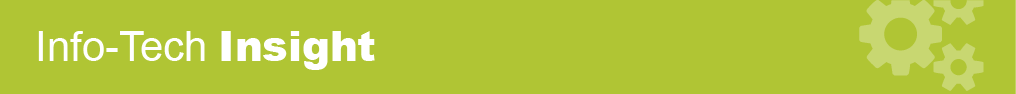 VMware has purposefully reduced a focus on the actual license terms and conditions; most customers focus on the transactional purchase or the ELA document, but the rules governing usage are on a website and can be changed by VMware regularly.
Learn the “VMware way” whether you are reviewing existing spend or considering the purchase of new products
Spend minimums on new license purchases are on average approximately US$175,000, not including support to get a significant discount. Exceptions are made at times with spend minimums of $100,000.
1
Twenty-five percent of your annual licensing spend is what is being used to calculate support cost. This is in addition to paying maintenance on your existing install base upfront. Support costs could be 21% if moved to standard support instead of premium.
2
3
ELAs and EPPs are generally the only way to get a deep discount from VMware.
4
The ELA and EPP are the only models where support is calculated from the net license cost and not the MRSP.
If you renew your ELA ,you maintain the discount rate; however, if you choose to not renew an ELA, the support cost typically reverts back to a percentage of list SnS (21% or 25%). The out-year renewal amount is a combination of the above amounts.
5
Beware of hyperlink-ridden agreements with terms that can change without notice or your knowledge.
5
Examining VMware’s vendor profile
Turbonomics conducted a vendor profile on major vendors, focusing on licensing and compliance; it illustrated the following results:
N=989
N=812
Source: Turbonomics
As VMware’s dominance continues to grow, audits will increase to maintain revenue growth
As VMware reaches its saturation point in the marketplace, revenue growth will continue upwards through license compliance and audits. Being prepared by conducting internal audits and having accurate data can mitigate risk and adverse findings.
When asked to rate VMware on each of the following aspects of its software licensing model (1=Poor and 4=Excellent), the results were:
N=812
N=812
Source: Turbonomics
Consider your route forward
Consider your route forward as contract commitments, license compliance, and terms and conditions differ in structure to perpetual models previously utilized.
Use Info-Tech’s VMware toolkit to prepare for your new purchases or contract renewal.

Are you able to accurately discover VMware licensing within your environment?
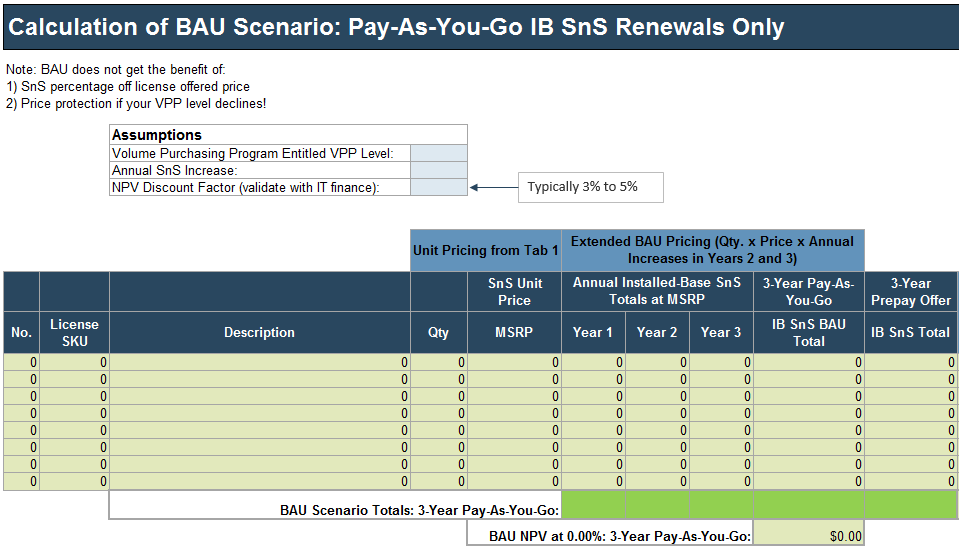 
Is licensing managed for compliance? Are internal audits conducted so you have accurate results?

Have the product use rights been examined for terms and conditions such as geographic rights? Some T&Cs may change over time due to hyperlinked references within commercial documents.
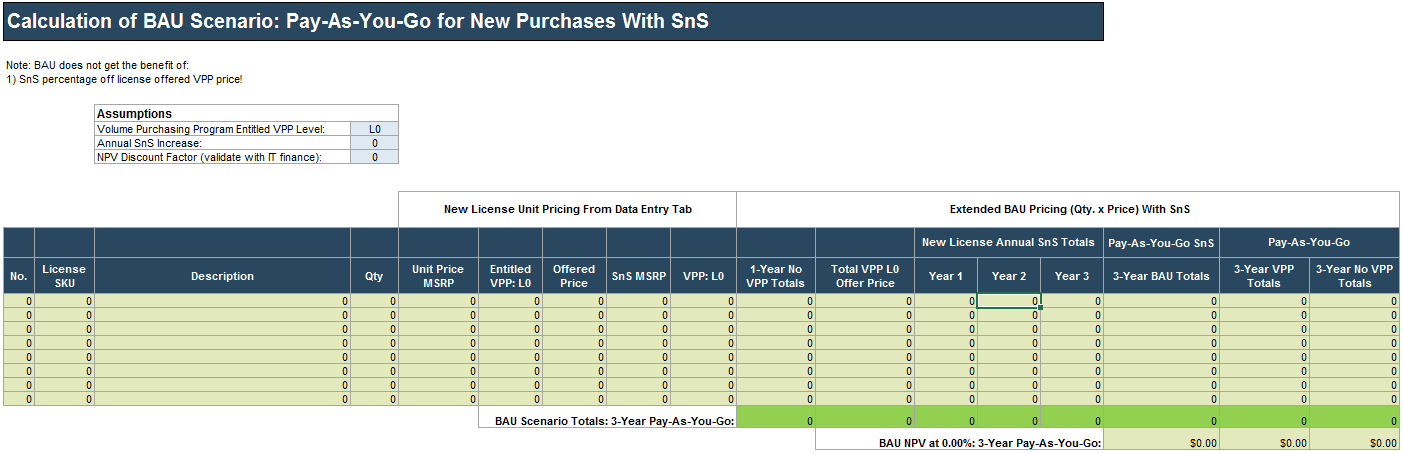 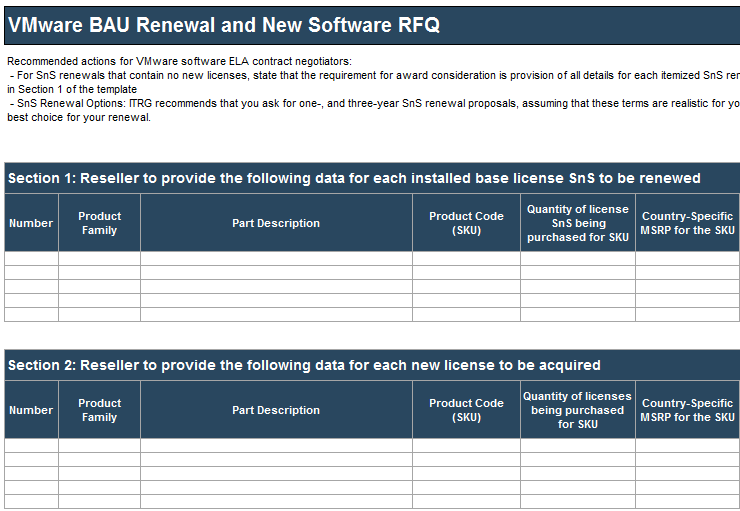 
How are Oracle and SQL being used within your VMware environment? This may affect license compliance with Oracle and Microsoft in virtualized environments.
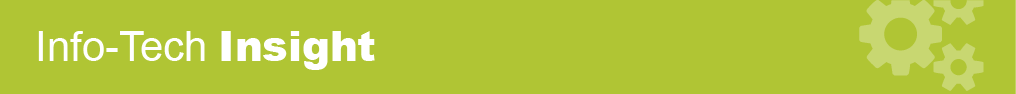 VMware has a license cost calculator and additional licensing documents that can be used to help determine what spend should be.
Apply licensing best practices and examine the potential for cost savings through an unbiased third-party perspective
Preventative practices can help find measured value ($)
Establish Licensing Requirements
Understand VMware’s product landscape and array of options.
Assess environment and match needs to licensing type.
Conduct an internal SAM assessment to understand deployment.
Build an internal licensing position.
Time and resource disruption to business if audited
Lost estimated synergies in M&A
Evaluate Licensing Options
Transactional
Volume Purchasing Program
Enterprise Purchasing Program
Enterprise License Agreement
Cost of new licensing
Cost of software audit, penalties, back support
Lost resource allocation and time
Evaluate Agreement Options
Price 
Discounts 
Price protection
Terms and conditions
Third-party, legal/SAM partners
Cost of poor negotiation tactics
Purchase and Manage Licenses
Review negotiating tactics to enhance your current strategy.
Control the flow of communication.
Assign the right people to manage the environment.
Lost discount percentage
Terms and conditions improved
Explore VMware Licensing and Optimize Spend – project overview
Evaluate Agreement Options
Purchase and Manage Licenses
Evaluate Licensing Options
Establish Licensing Requirements
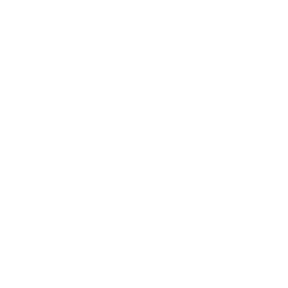 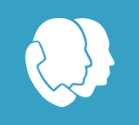